Trình độ vận hành xe nâng
Trọng tâm tải và chiều dài càng nâng
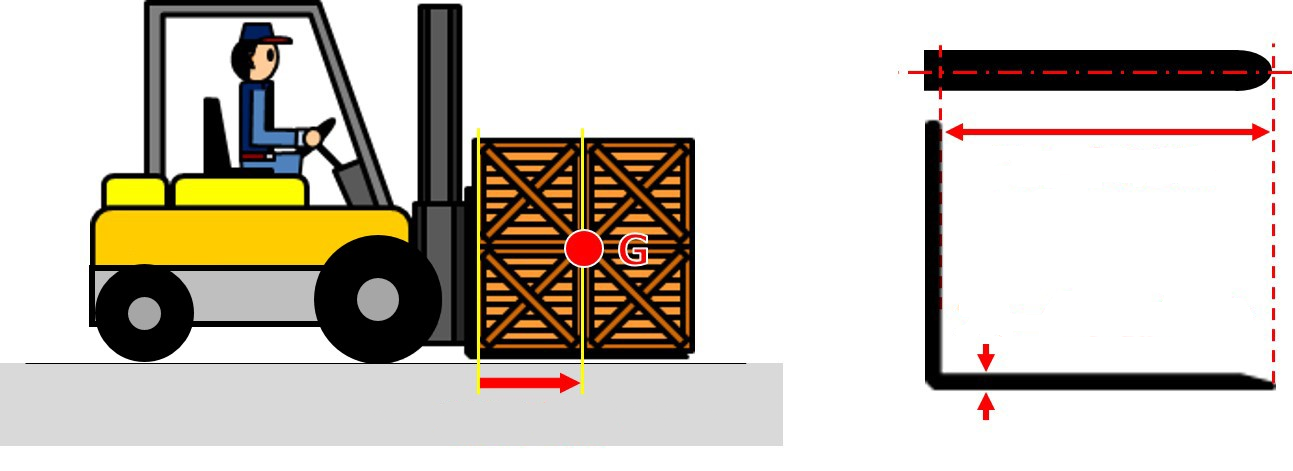 Chiều dài càng nâng
Độ dày càng nâng tối đa
Trọng tâm tải
Trọng tâm Tải Tiêu chuẩn
Trọng tâm tải tiêu chuẩn D
Tải trọng định mức Q
a): Bao gồm khoảng cách 1220 và 1250.
Độ nghiêng trục nâng và chiều cao nâng tối đa
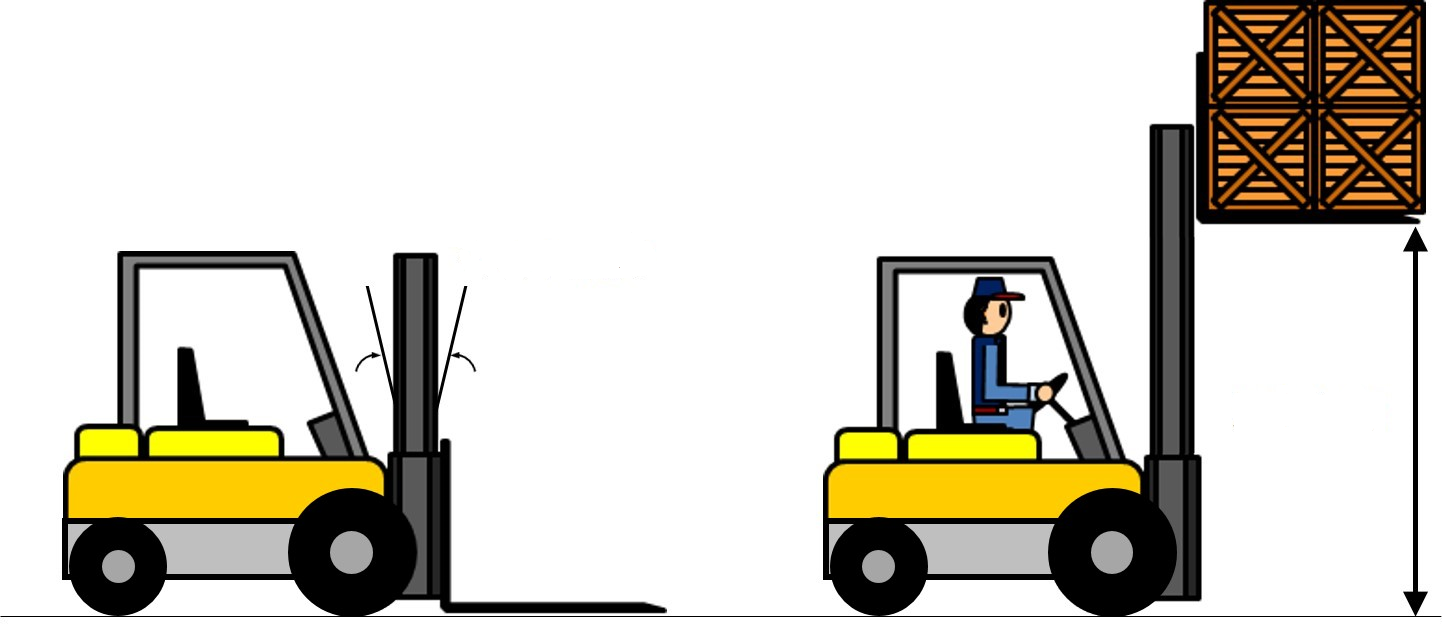 Độ nghiêng trục nâng
Chiều cao nâng tối đa
Tải trọng tối đa và tải trọng cho phép
Tải trọng cho phép có thể mang tại trọng tâm tải tiêu chuẩn được gọi là "Tải trọng tối đa".
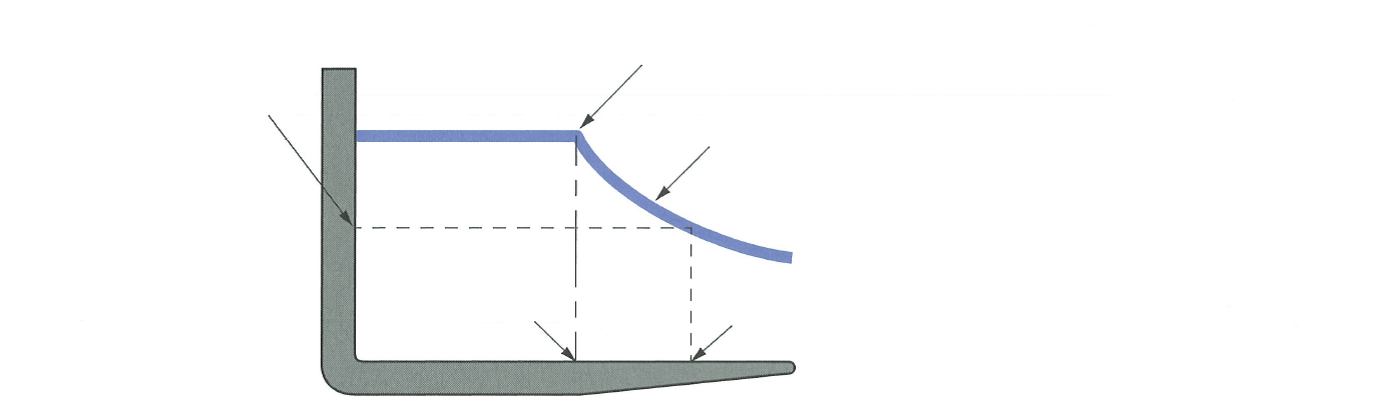 (tải trọng chỉ định)
Tải trọng trên đồ thị tải trọng được gọi là "Tải trọng cho phép".
Tải trọng
Trọng tâm tải tiêu chuẩn
(một trọng tâm tải)
Các thuật ngữ liên quan đến tải, hiệu suất và trạng thái
Chiều cao nâng tối đa cho trụ nâng 3.000 và 4.000 mm
Chiều cao nâng tối đa cho trụ nâng 4.500 mm
Chiều cao nâng tối đa cho trụ nâng 5.000 mm
Tải trọng cho phép (kg)
Trọng tâm tải (mm)
So sánh động cơ dầu và động cơ xăng
Các thành phần của xe nâng đối trọng chạy bằng bình ắc quy
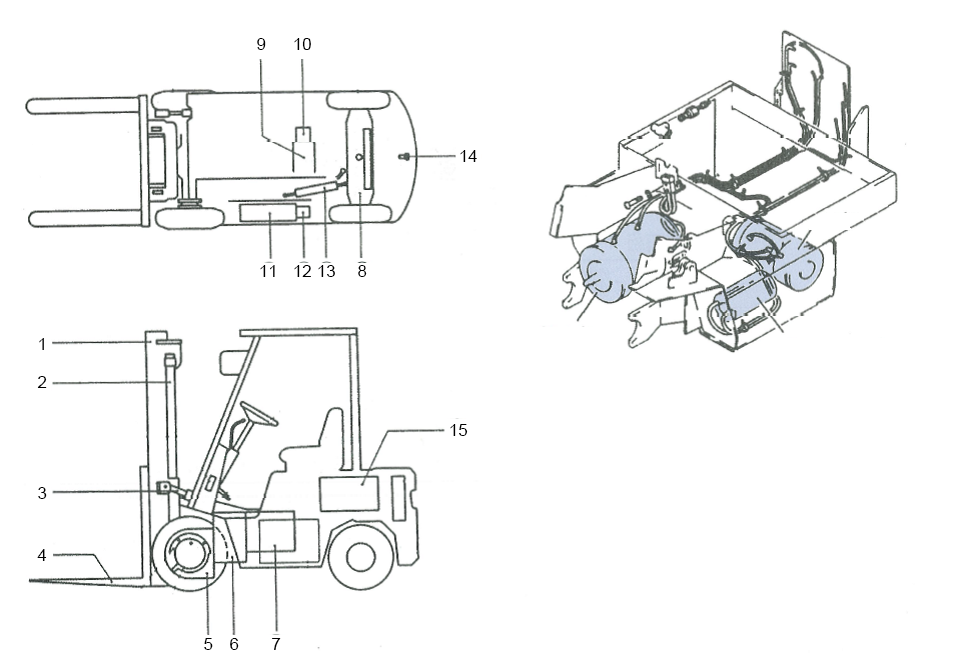 Mô tơ bơm
Mô tơ trợ lực lái
Mô tơ truyền động
Sạc bằng bộ sạc bình ắc quy trên xe
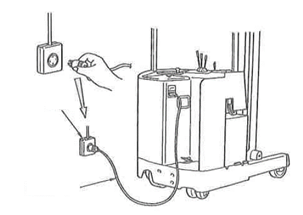 Nguồn điện
Dây sạc
Sạc bằng bộ sạc bình ắc quy cố định
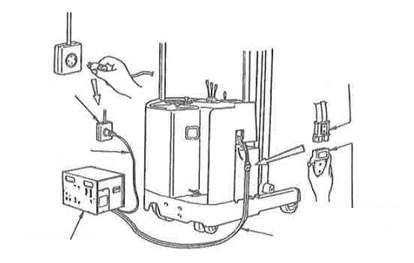 Đầu cắm bình ắc quy
Nguồn điện
Dây sạc
Đầu cắm dây đầu ra
Dây đầu ra
Bộ sạc bình ắc quy cố định
Xe dùng ly hợp
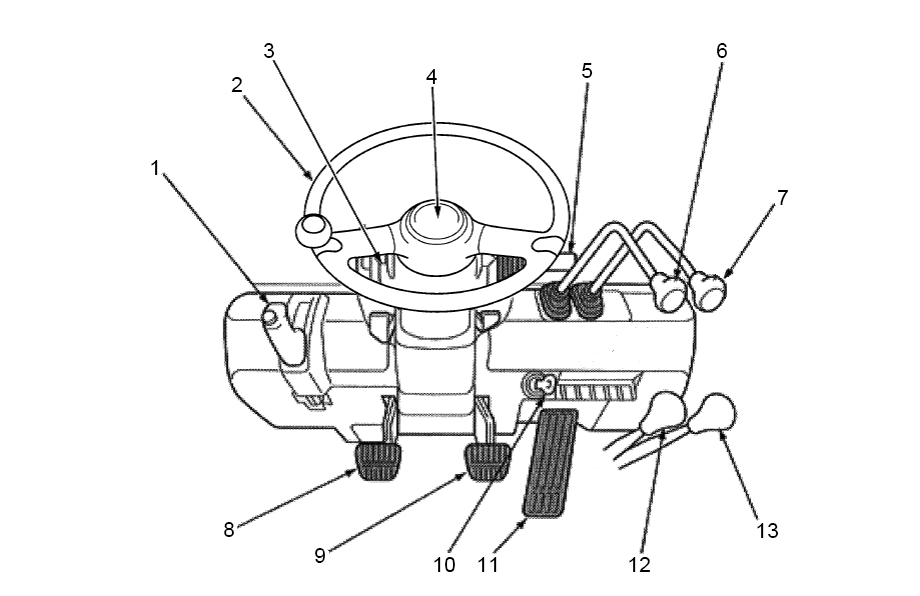 Xe dùng bộ biến mômen
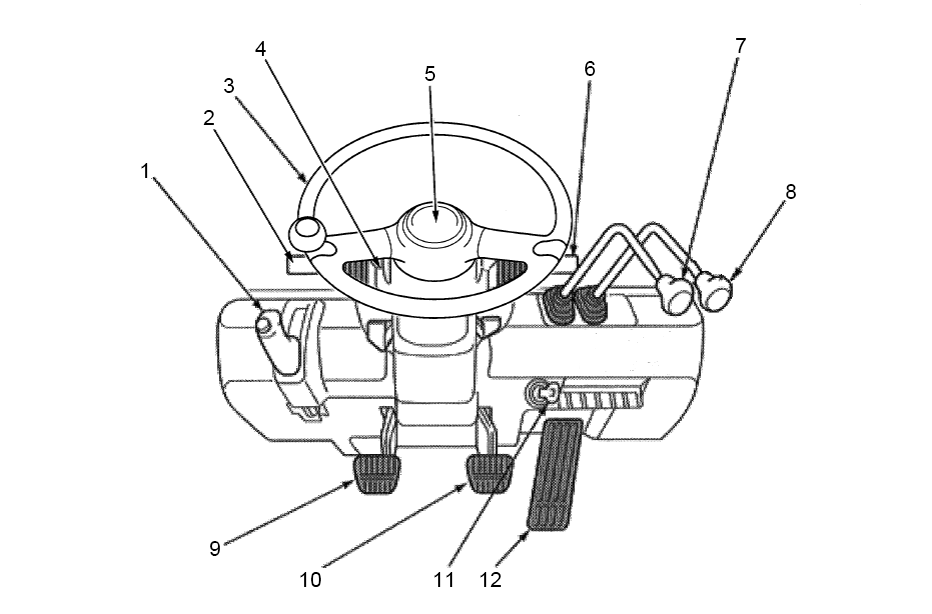 Điều khiển tăng tốc/giảm tốc xe dùng bộ biến mômen
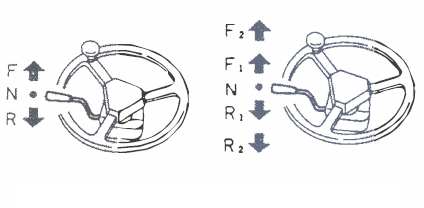 [Xe dùng bộ biến mômen 1 tốc độ]
[Xe dùng bộ biến mômen 2 tốc độ]
Sự khác biệt ở góc rẽ
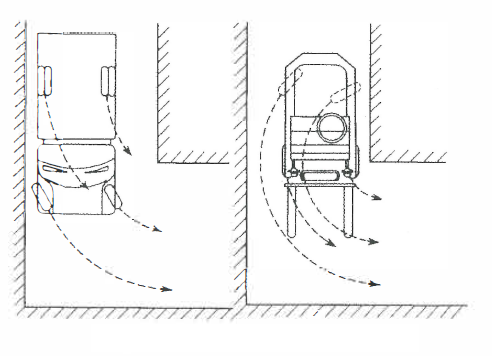 Ô tô thông thường
Xe nâng
Nghiêng trục nâng về phía trước
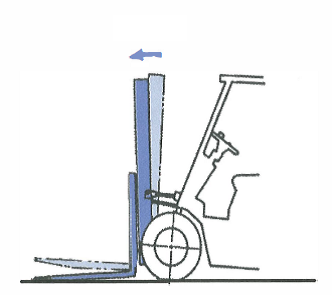 Nghiêng về phía trước
Vị trí vận hành xe nâng đối trọng chạy bằng bình ắc quy
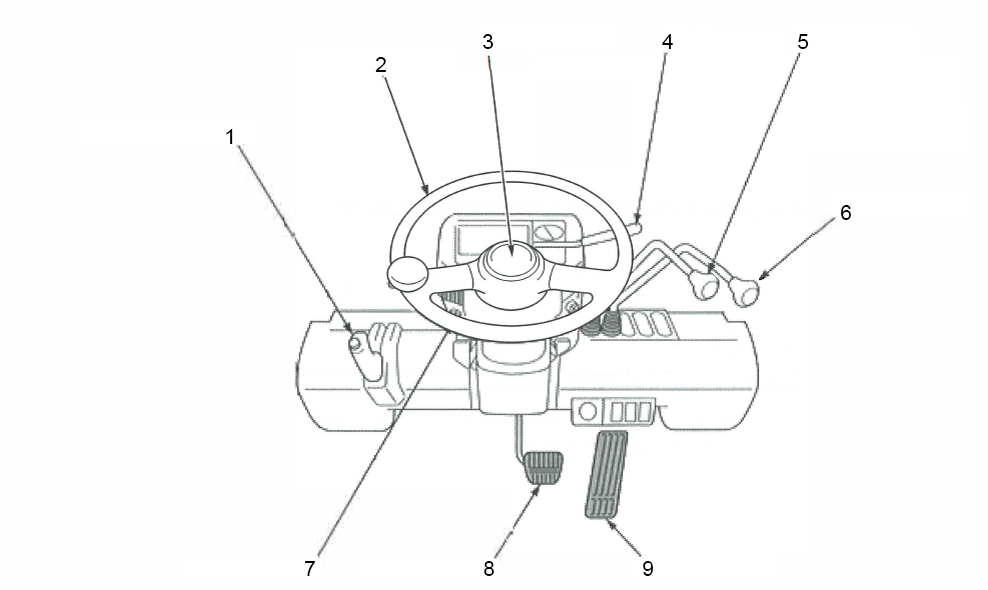 Vị trí vận hành xe nâng tầm cao loại đứng
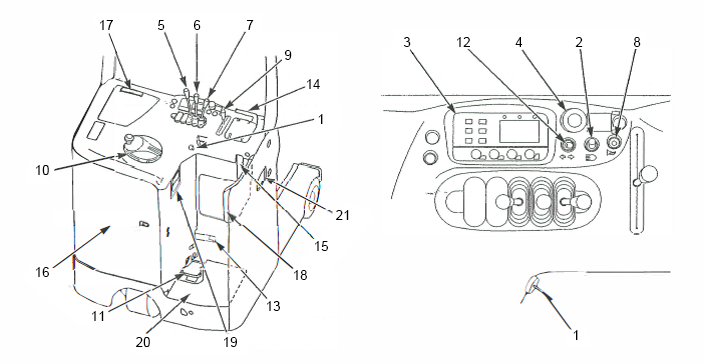 Tên bộ phận của thiết bị tải/dỡ hàng
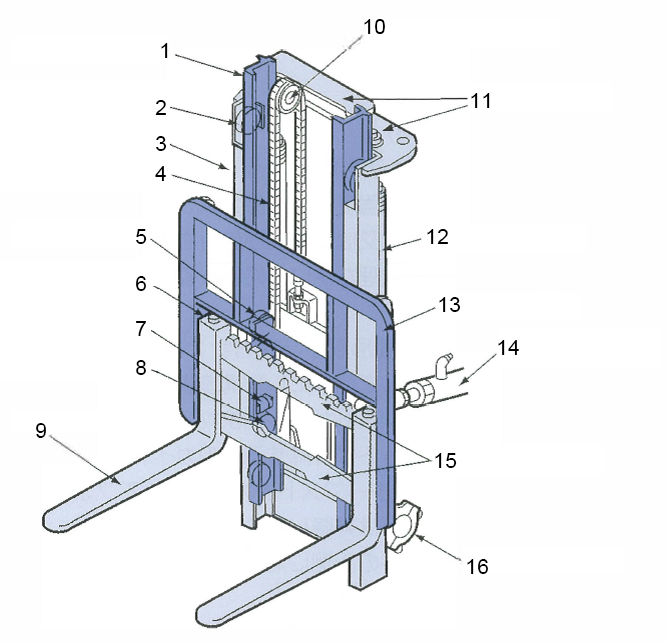 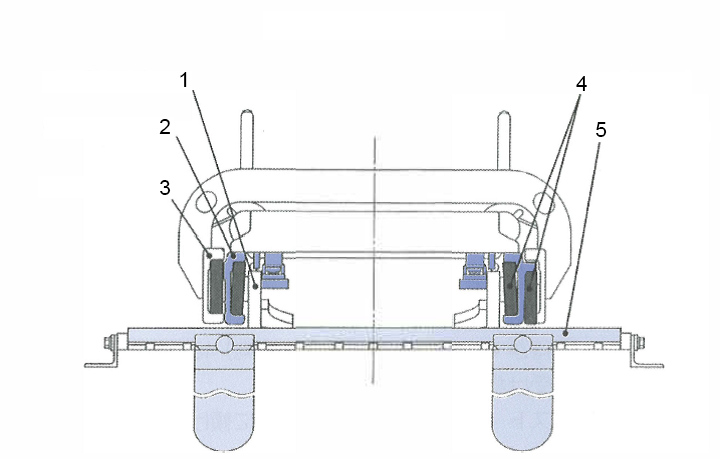 Nhìn từ trên càng nâng
Tên bộ phận của pa-lét phẳng
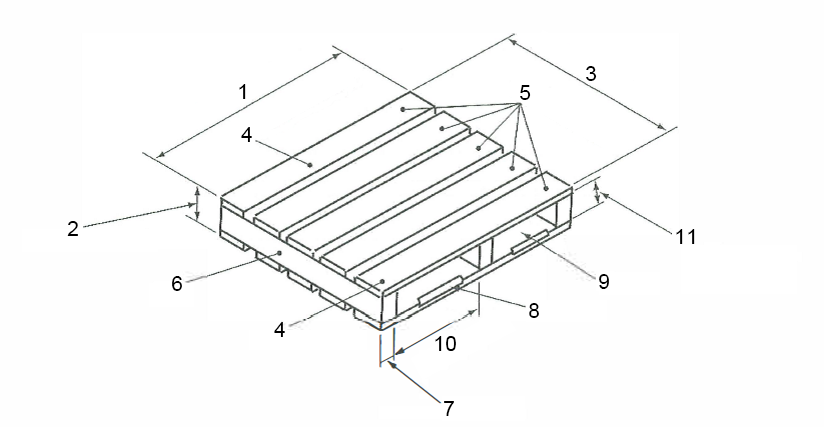 Hoạt động của cần (ví dụ)
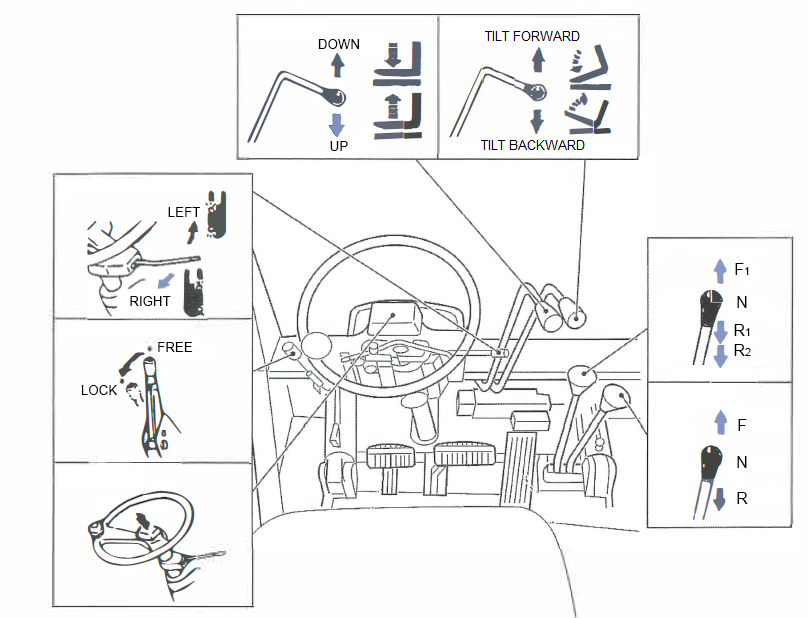 Cần nâng
Cần nghiêng
Công tắc đèn báo rẽ
Cần sang số
Cần phanh tay
Cần số tiến/lùi
Nút còi
Không leo
Không lái xe với tải trọng nâng cao
Tự kiểm tra định kỳ
Vận hành trong tình trạng quá sức và có rượu bia
Làm việc trong trang phục bảo hộ phù hợp
Mũ bảo hiểm
Quai mũ
Giày bảo hộ
Kiểm tra ban đầu
Chờ cho đến khi hoàn thành bước kiểm tra ban đầu!
Lên/xuống xe
Hạ thấp càng khi lái xe
Lái xe chạy tới khi lên dốc và chạy lùi khi xuống dốc
Khắc phục sự cố ngay lập tức
Không vận chuyển hàng quá khổ
Tuyệt đối không đứng dưới càng nâng
Tuyệt đối không nâng người bằng càng nâng
Tuyệt đối không treo hàng lên càng nâng
Sạc ở nơi thông thoáng
Mở nắp bình ắc quy trong khi sạc
Ba yếu tố của lực
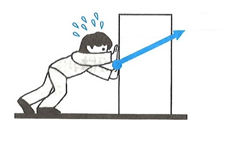 Hướng
Độ lớn
Điểm tác dụng
Véctơ
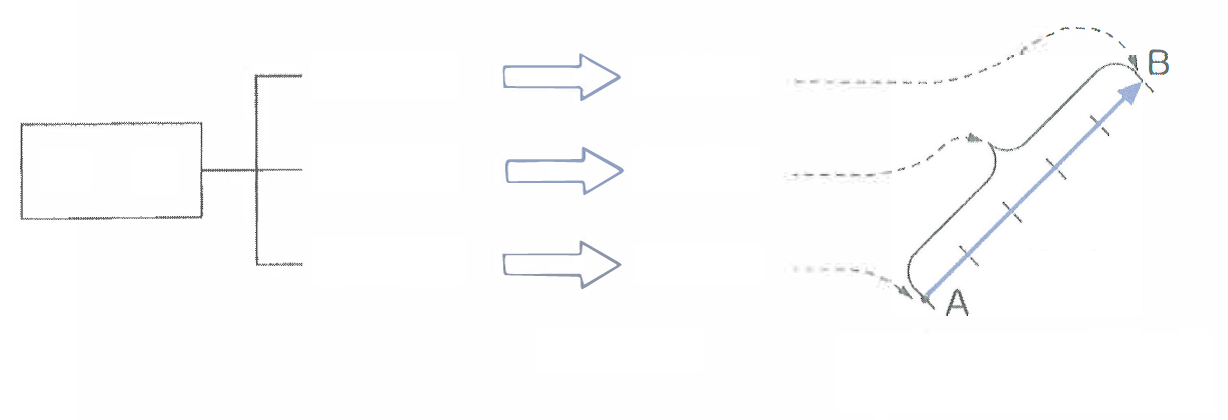 Hướng mũi tên
Hướng
Chiều dài của mũi tên
Độ lớn
Lực
Đường lực tác dụng
Gốc của mũi tên
Điểm tác dụng
Ba yếu tố của lực
Véctơ
(Ví dụ 1 N = 1 cm)
Hợp lực của hai lực
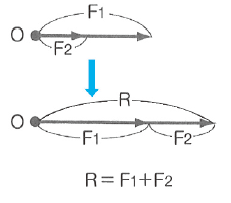 Quy tắc hình bình hành của các lực
Phân giải lực (1)
Lực thành phần Fa
Lực tổng hợp (R)
(Lực thụ động của F)
Lực thành phần Fb
Phân giải lực (2)
Sức căng của lực và mômen
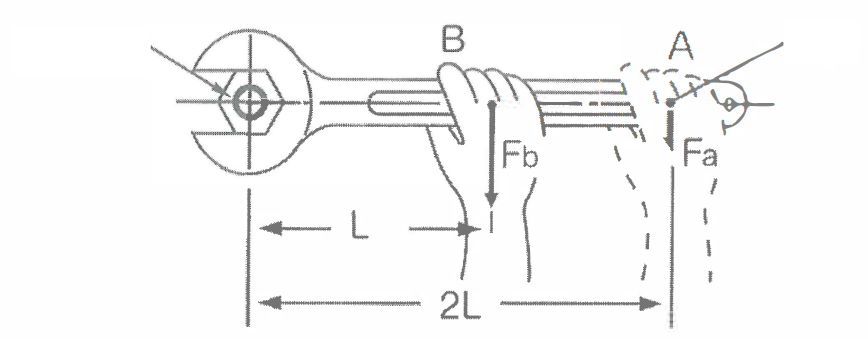 Điểm tác dụng lực
Trục quay O
Cân bằng lực trên một điểm
Khối lượng
Điểm tác dụng
Cân bằng lực trên một điểm
Khối lượng
Sự cân bằng của các lực song song
Chuyển động của trọng tâm chung
Nguy cơ Lật xe trên các bề mặt không bằng phẳng
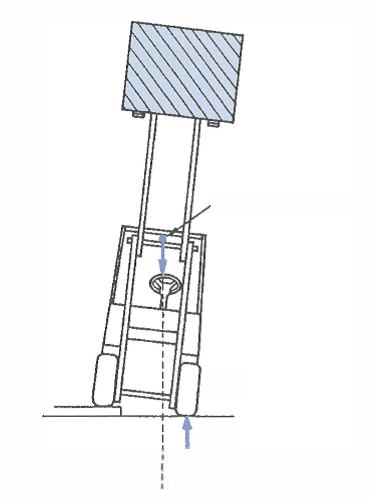 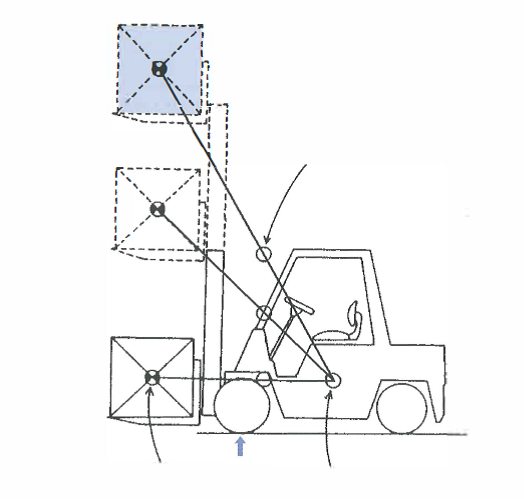 Trọng tâm chung (G)
Trọng tâm chung (G)
Bánh trước
Điểm tựa
Điểm tựa
Trọng tâm của thân xe (G2)
Trọng tâm của tải trọng (G1)
Vị trí COG của xe nâng
Khi COG không cân bằng
Gia tốc
Rẽ ngoặt
Bánh trước
Khung
Bánh lái
Trục bánh sau
Chốt định tâm
Xe ổn định khi COG ở G2, tuy nhiên, xe có thể bị lật khi COG ở G1 hoặc G3.
Lực quán tính của xe nâng
Lật do lực ly tâm
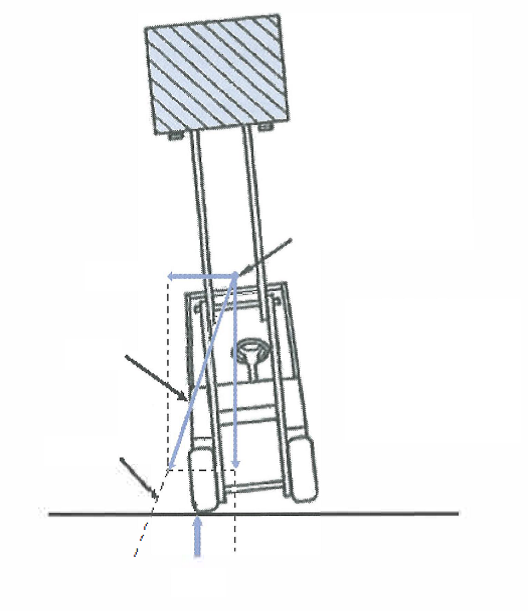 Trọng tâm chung
Lực ly tâm
Lực tổng hợp
Xe bị nghiêng khi đường tác dụng của lực tổng hợp của khối lượng tổng thể và lực ly tâm lệch ra ngoài lốp xe (điểm tựa).
Đường tác dụng
Điểm tựa